MadaGASKAR
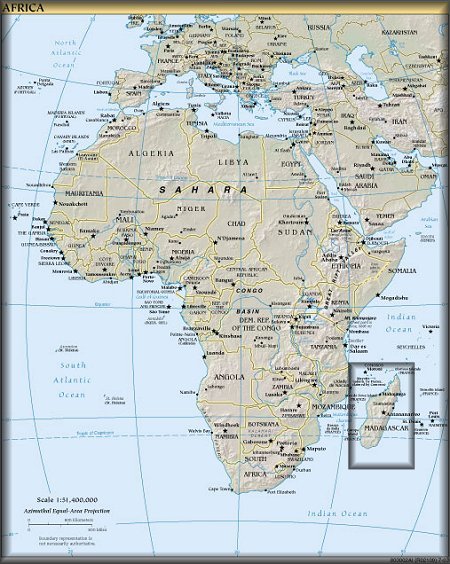 Rozloha: 587 041 km
Obyvateľstvo: 17,5 mil. 
Hlavné mesto: Antananarivo
Forma štátu: republika
Mena: 1 madagaskarský frank
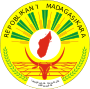 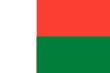 vlajka
znak
Fauna & Flóra
Živočíchy :
lemury
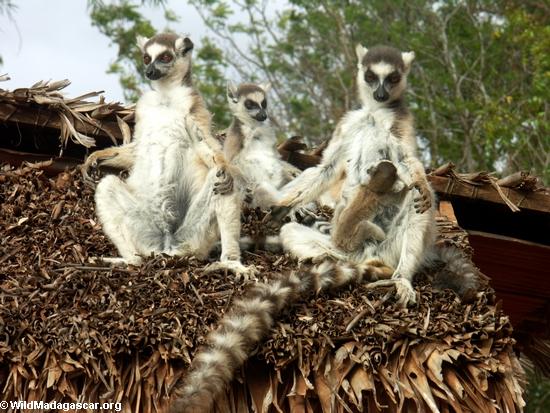 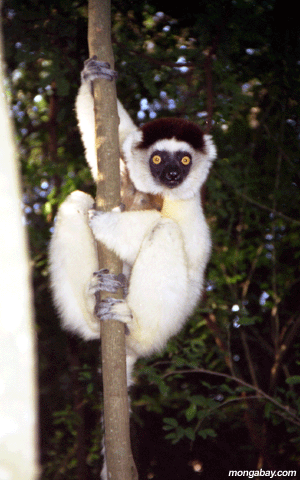 primáty žijúce len na ostrove Madagaskar( asi 60 druhov )
 podobná vývojova vetva ako opice v Afrike
 typický prenikavý piskot
  http://www.youtube.com/watch?v=5NPRcEXuz94&feature=related
chameleóny
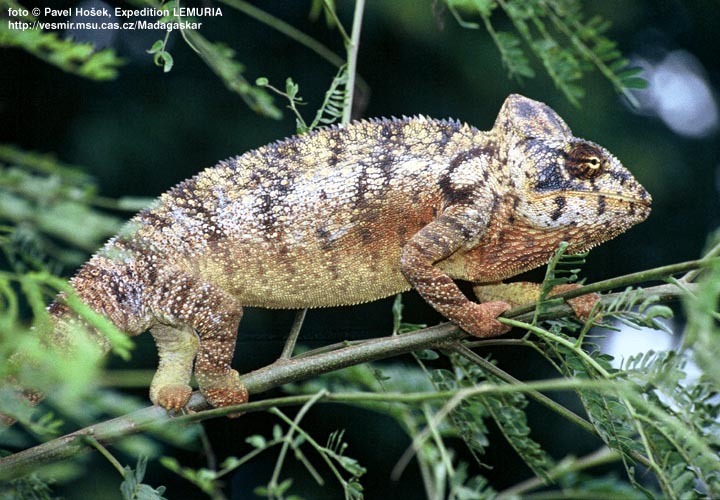 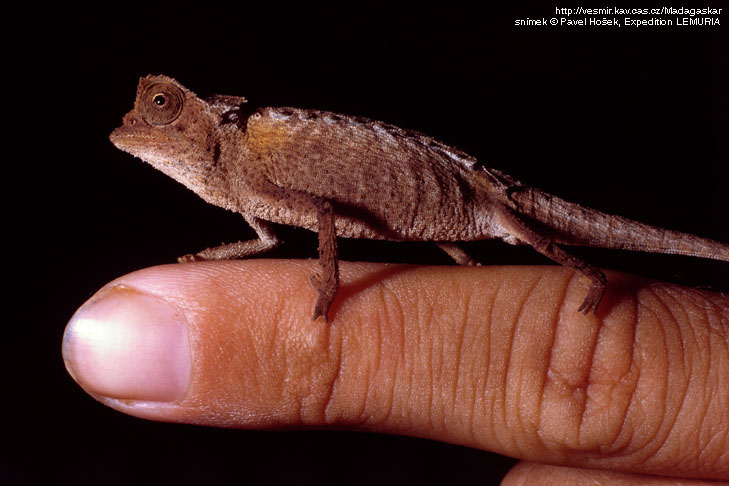 právé chameleóny→ chameleóny- prispôsobené pre život na strome
  nepravé chameleóny →  brokesie- menšie jaštere

http://www.youtube.com/watch?v=htFg_mMnssc  http://www.youtube.com/watch?v=55R0zSgzyy0
Rastliny:
 baobaby
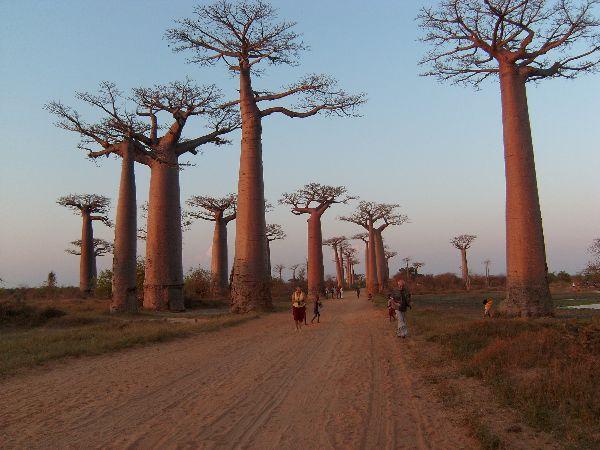 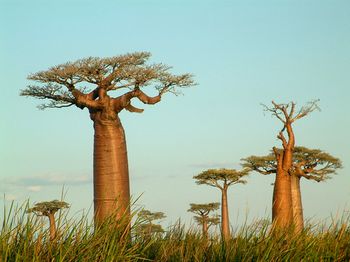 suché oblasti so striedaním obdobia dažďa a sucha
 výška od 5 do 40 m
 obyvateľmi považované za posvätné
- ostnaté trávy na juhu Madagaskaru(púštne oblasti)
v západnej časti sa nachádzajú krasové oblasti(jaskyne, skaly)
  na obr. vápencová skala→ nazývaná miestnymi obyvateľmi tsingy           
   ( anglicky pinnacles)
Ďakujem za pozornosť